Before using this PowerPoint, consider doing activity 3 with the class.
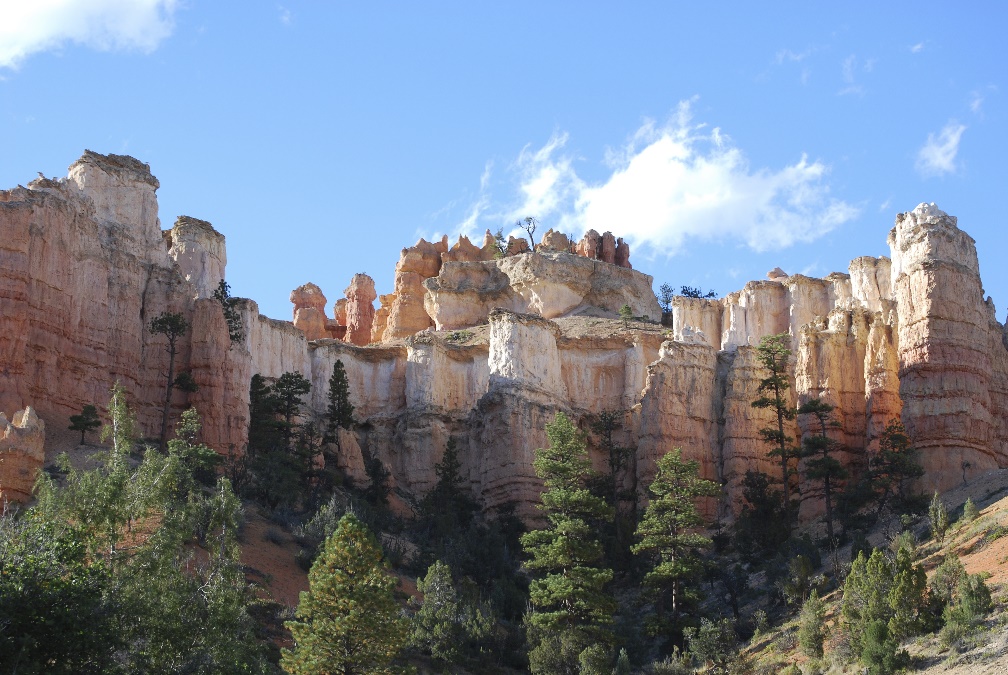 TheGeologicColumn (A3 Relative Age)
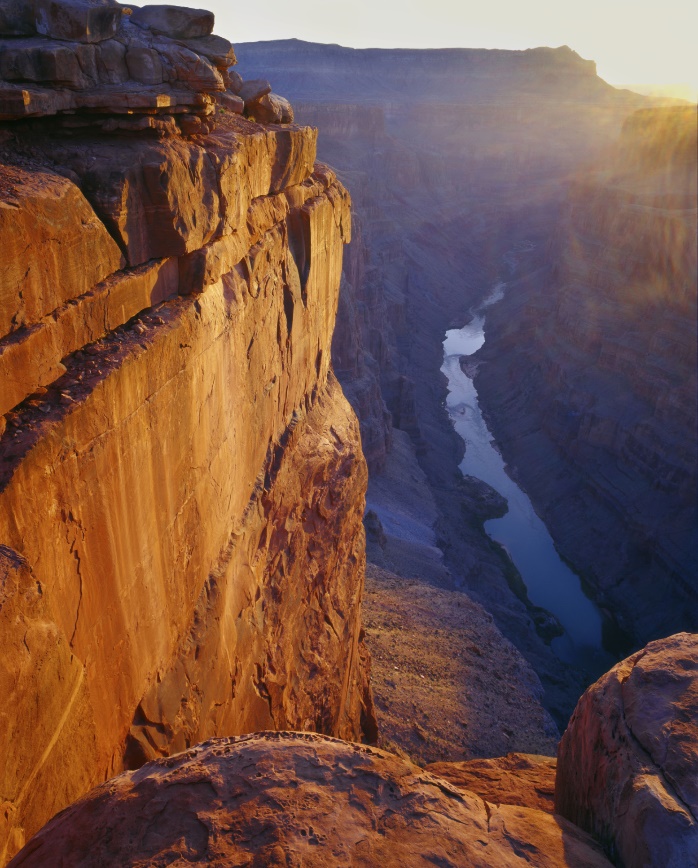 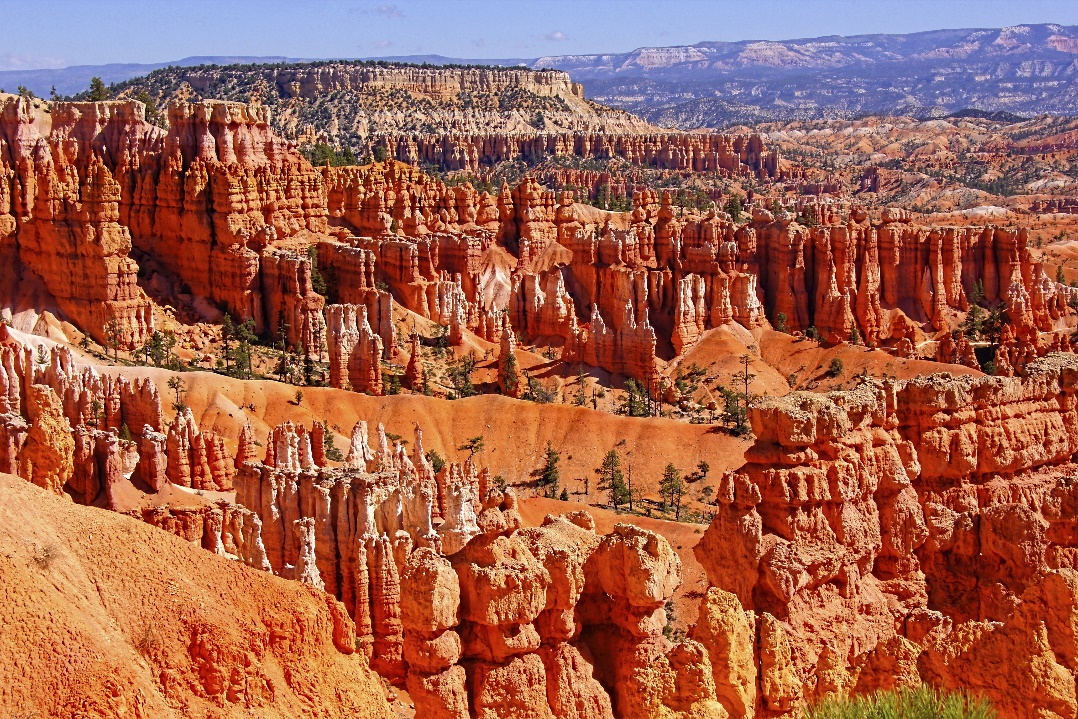 [Speaker Notes: The Geologic Column--Relative Age]
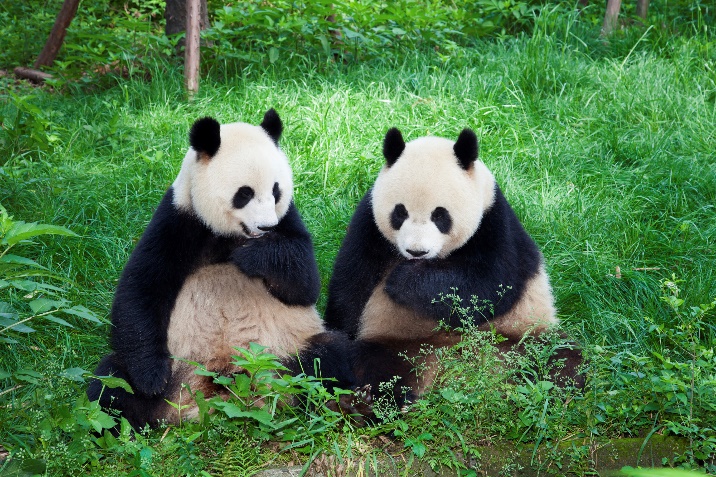 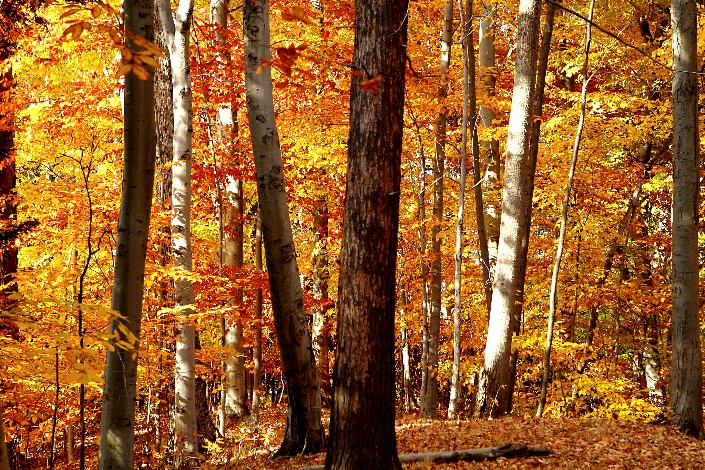 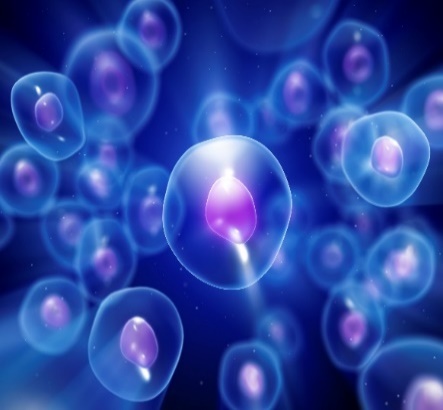 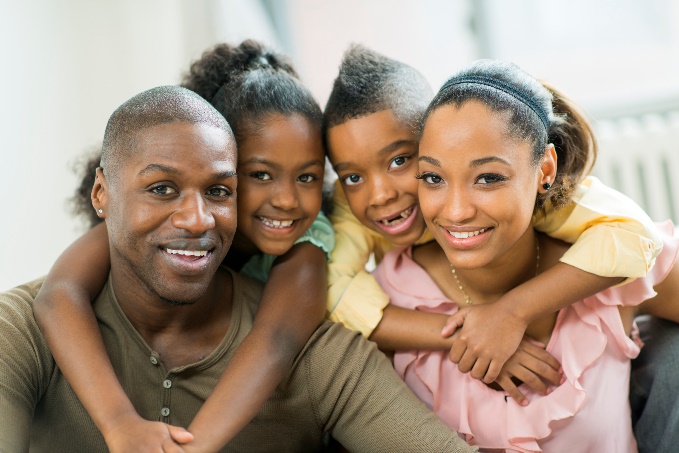 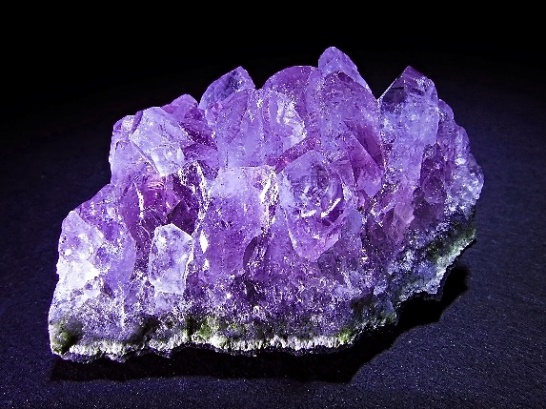 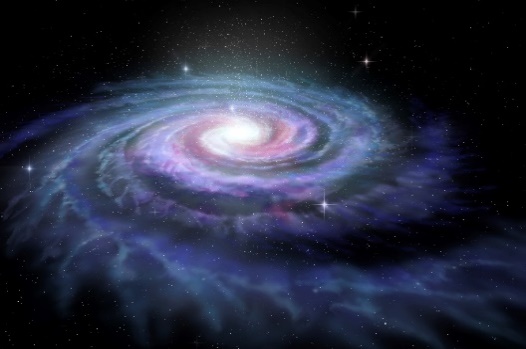 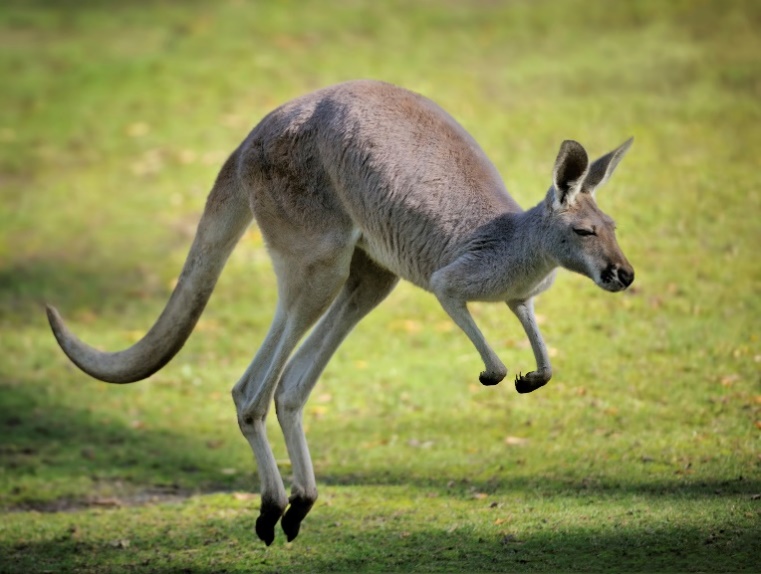 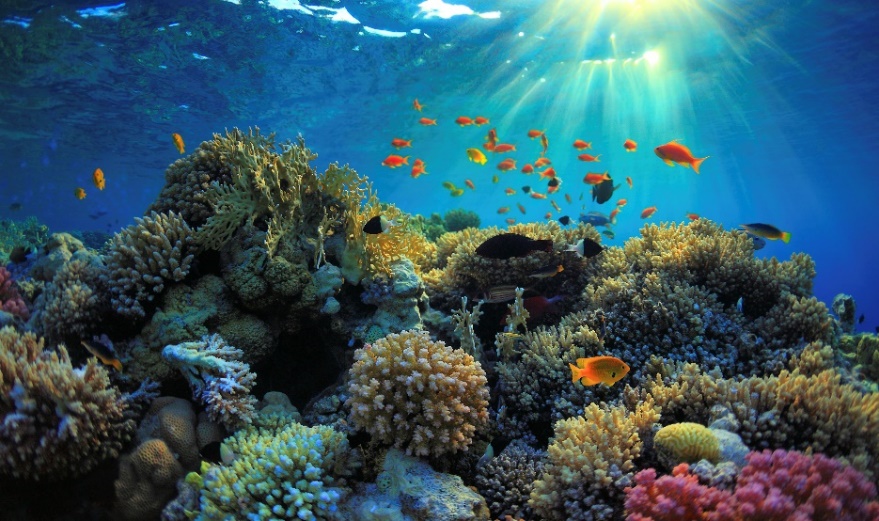 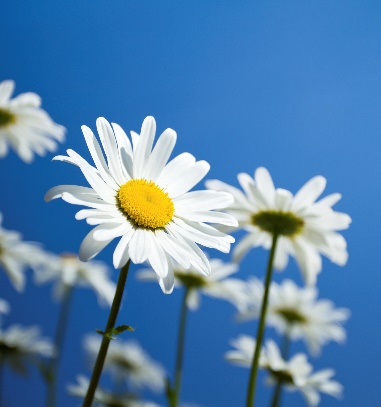 [Speaker Notes: Scientists study all kinds of things.]
Scientific Inquiry
1.
Collect
Data
2.
Interpret
Data
[Speaker Notes: In the process of scientific inquiry scientists do two things: 
First they collect data, / and then they interpret data.]
Scientific Inquiry
Data
Facts
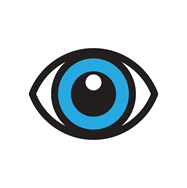 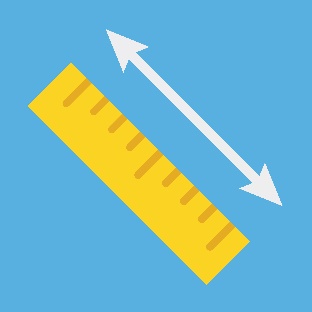 Information
[Speaker Notes: Data are facts, or pieces of information, that we gather by observing, measuring, or analyzing something.]
Data
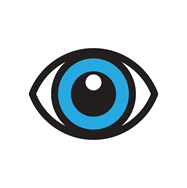 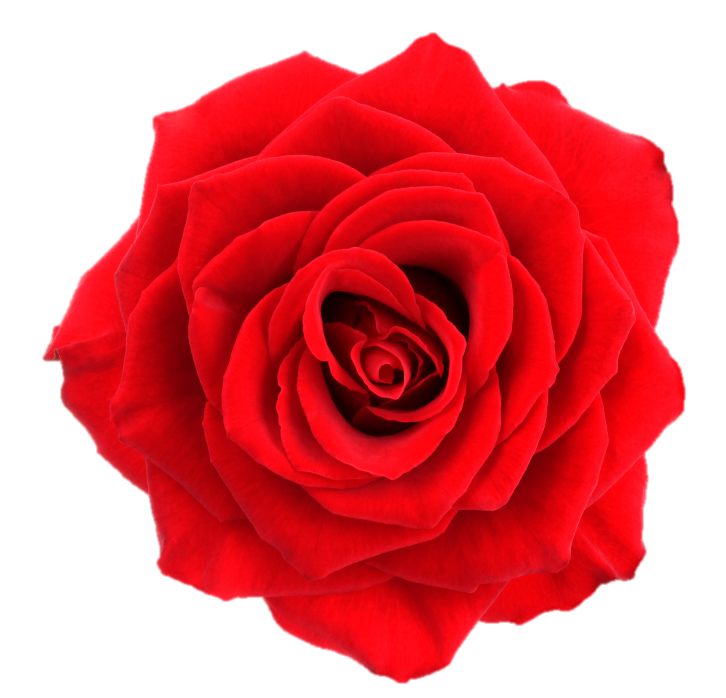 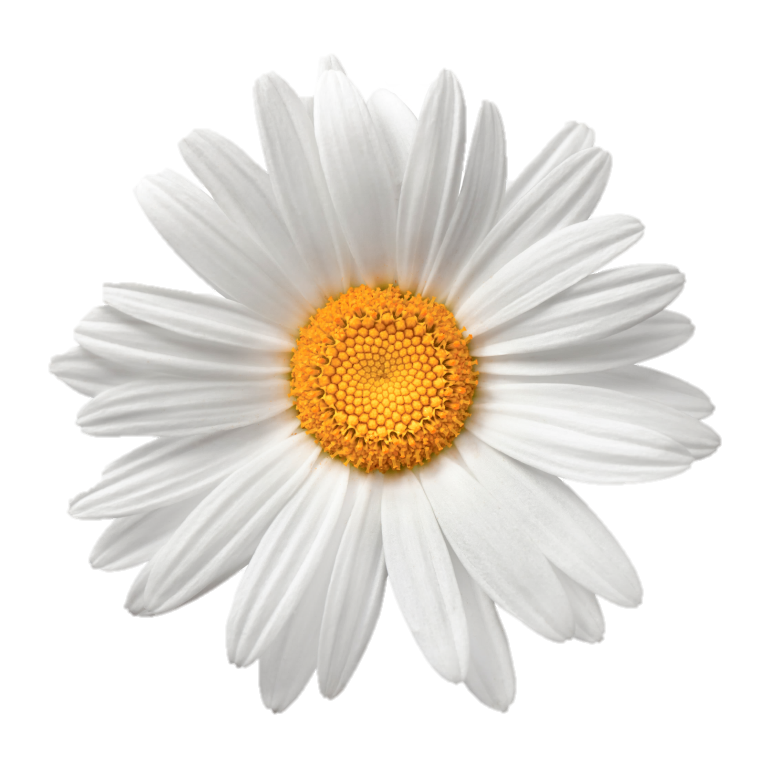 Color
[Speaker Notes: We can observe the color of flowers]
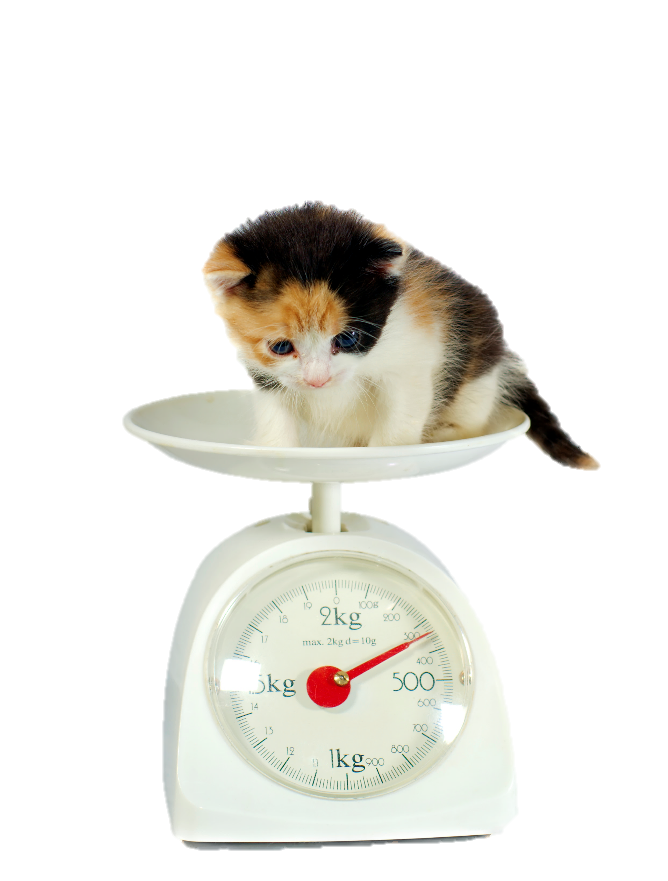 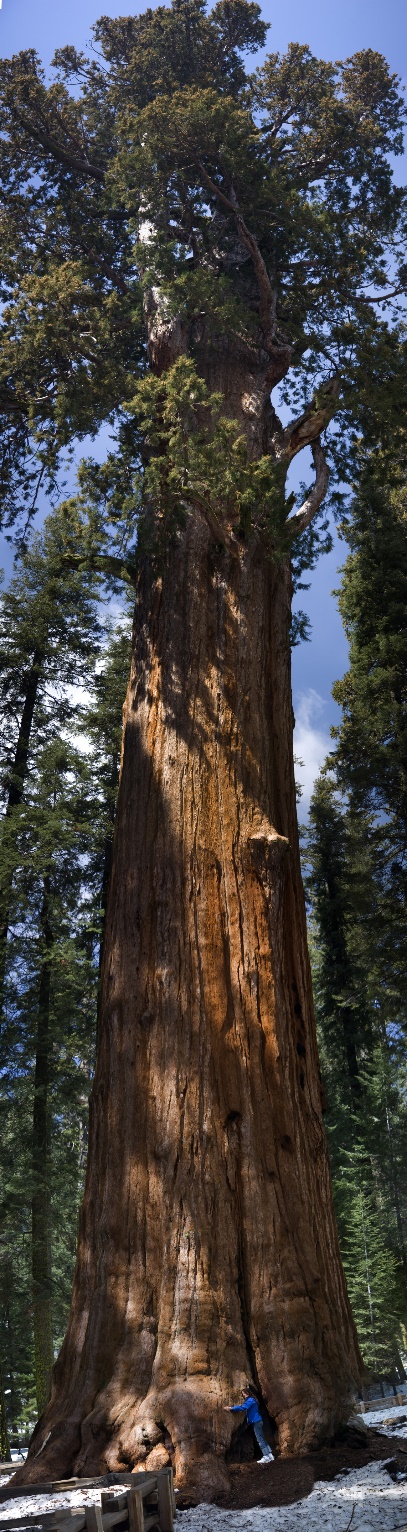 Data
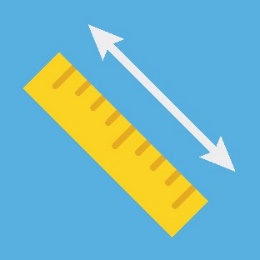 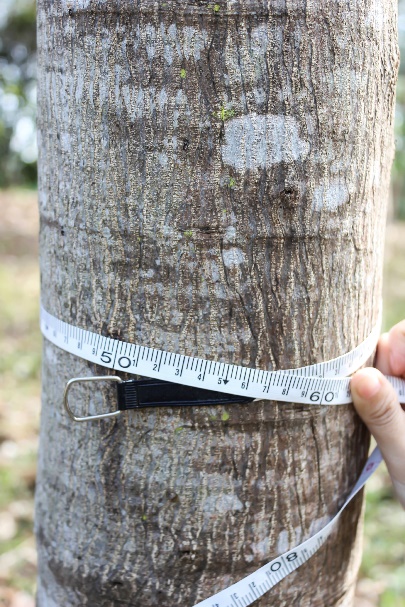 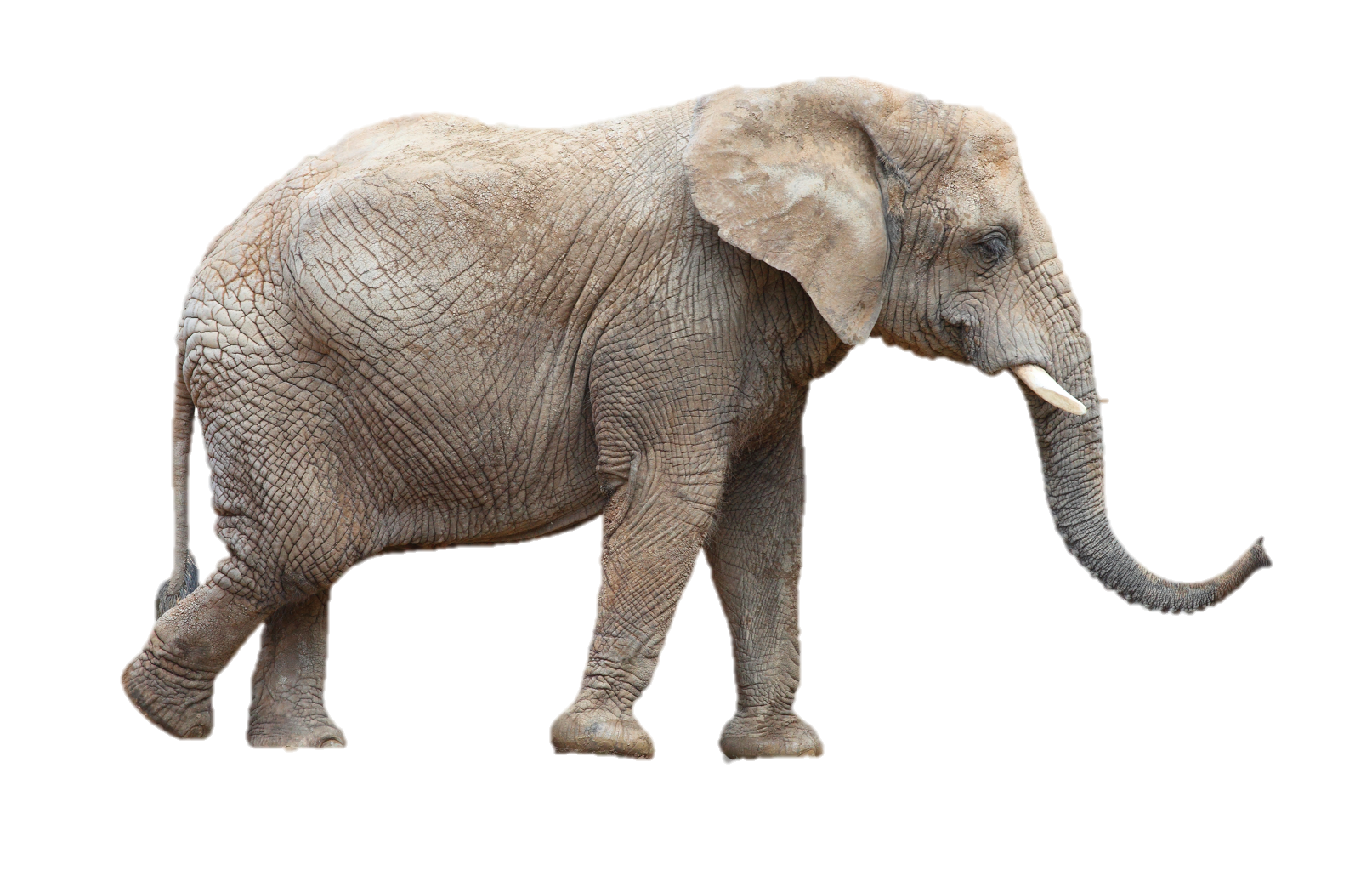 Measurements
[Speaker Notes: We can find the weight of a kitten, or an elephant and measure the circumference or height of a tree.]
Data
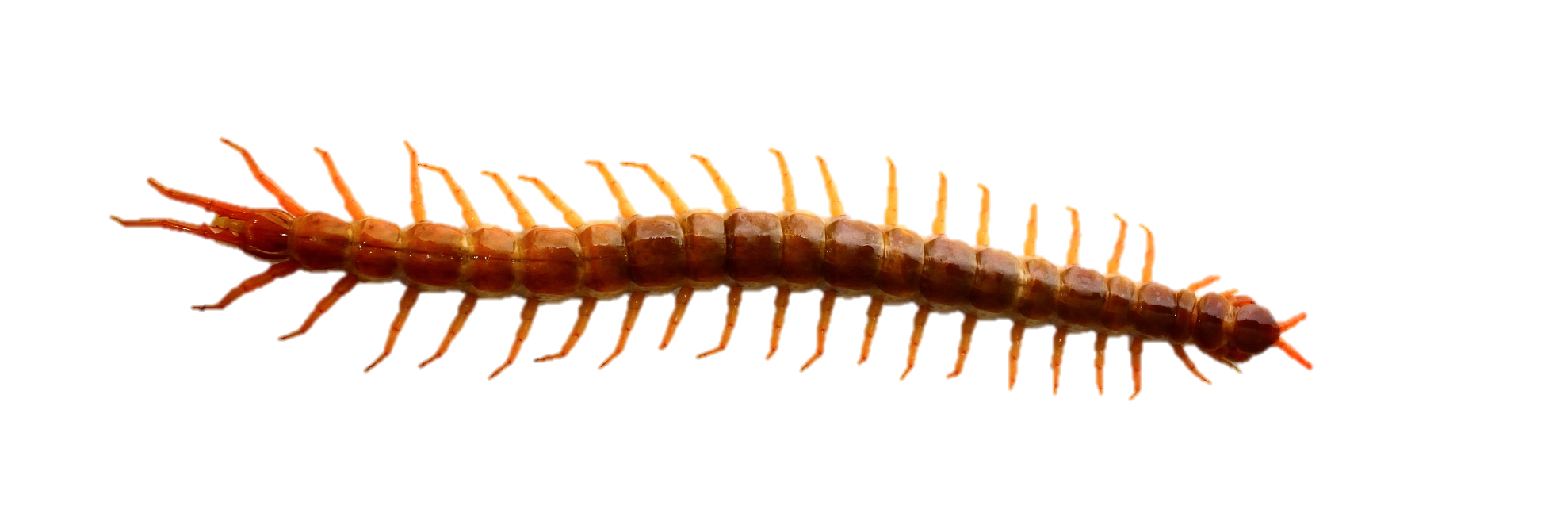 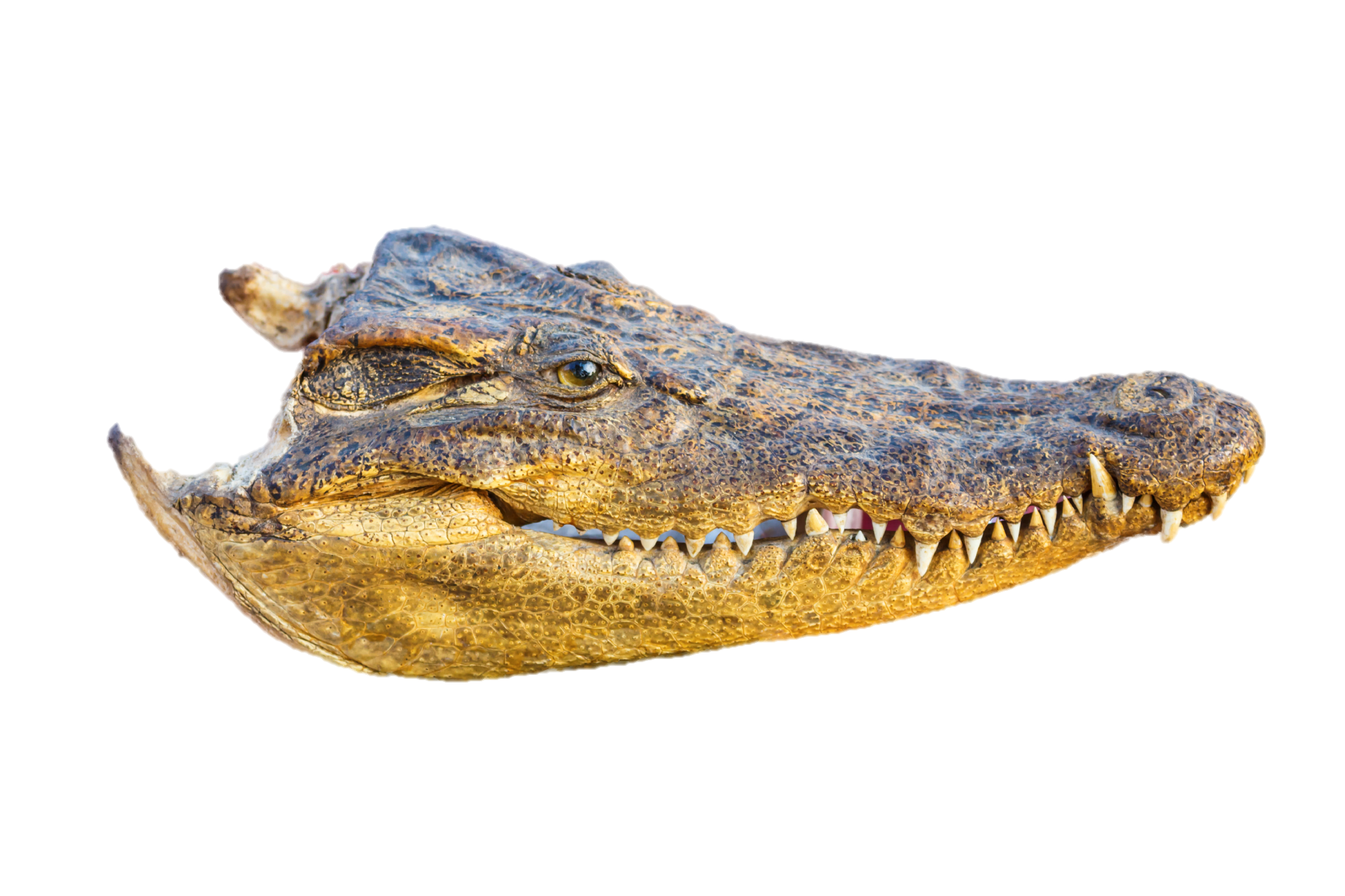 1, 2, 3, …
[Speaker Notes: We can count a crocodile’s teeth / or the legs on a centipede.]
Scientific Inquiry
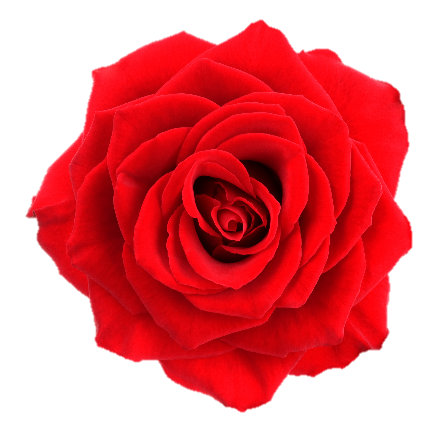 Data
Color
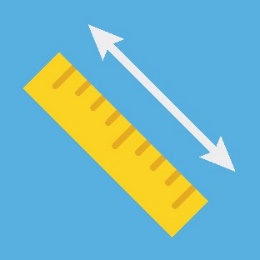 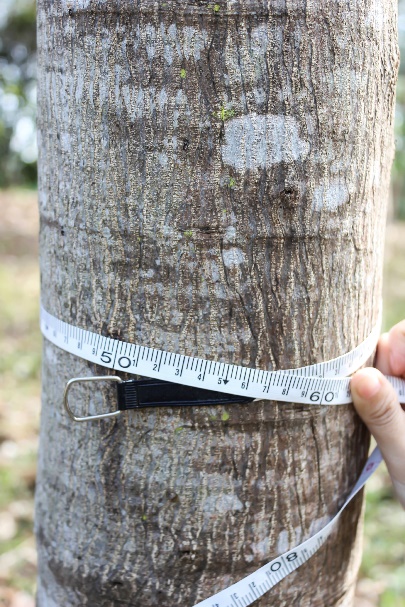 Facts
1, 2, 3, …
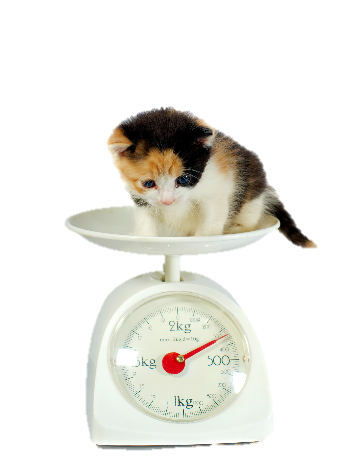 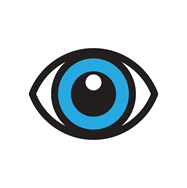 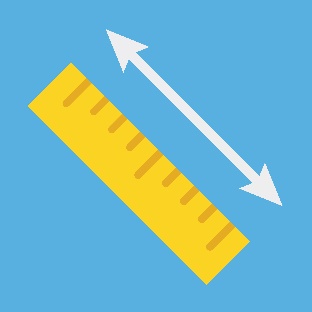 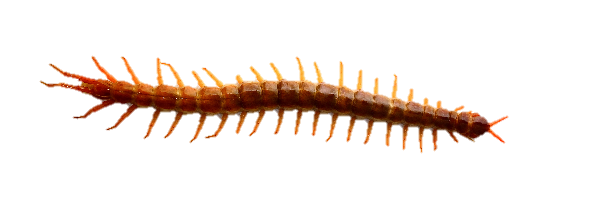 Measurements
[Speaker Notes: All these pieces of information are facts—or data.]
Scientific Inquiry
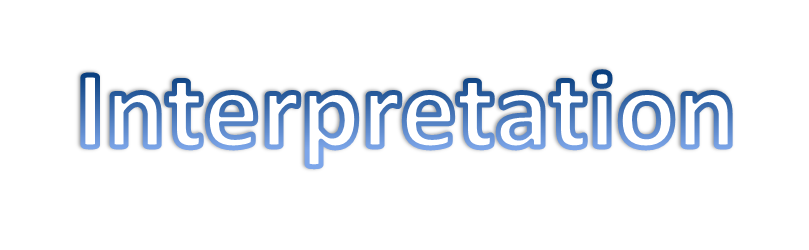 Data
Explanations
Facts
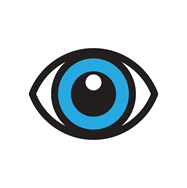 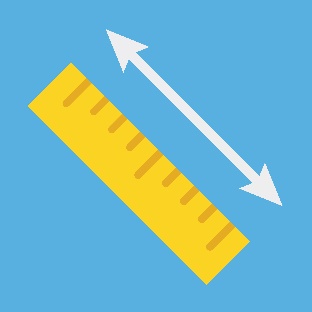 [Speaker Notes: The ideas scientists come up with to explain the data…
 … are called interpretations.]
Geologic Column
Data
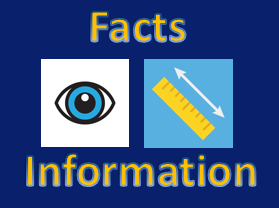 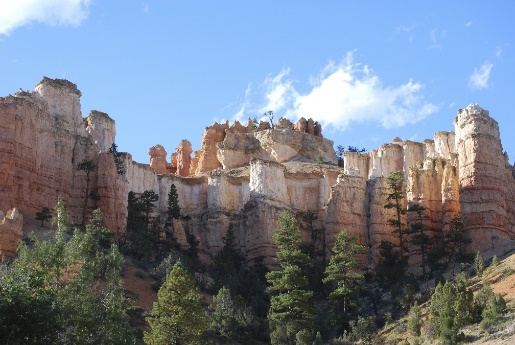 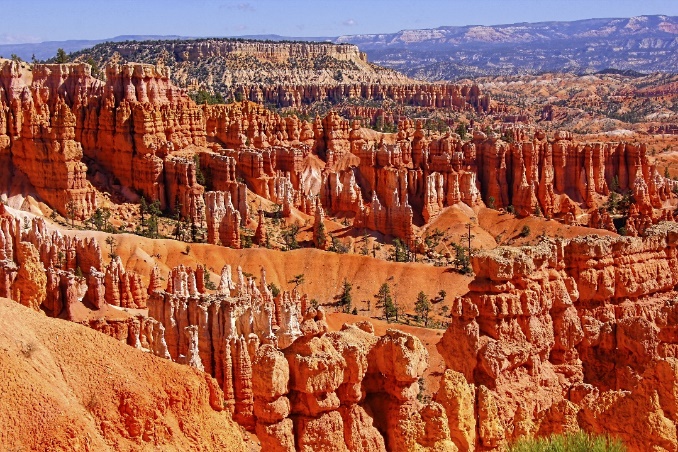 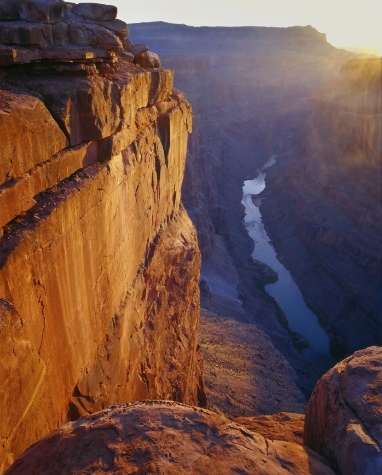 [Speaker Notes: The rocks in the geologic column are a source of lots of interesting data.]
Facts--Data
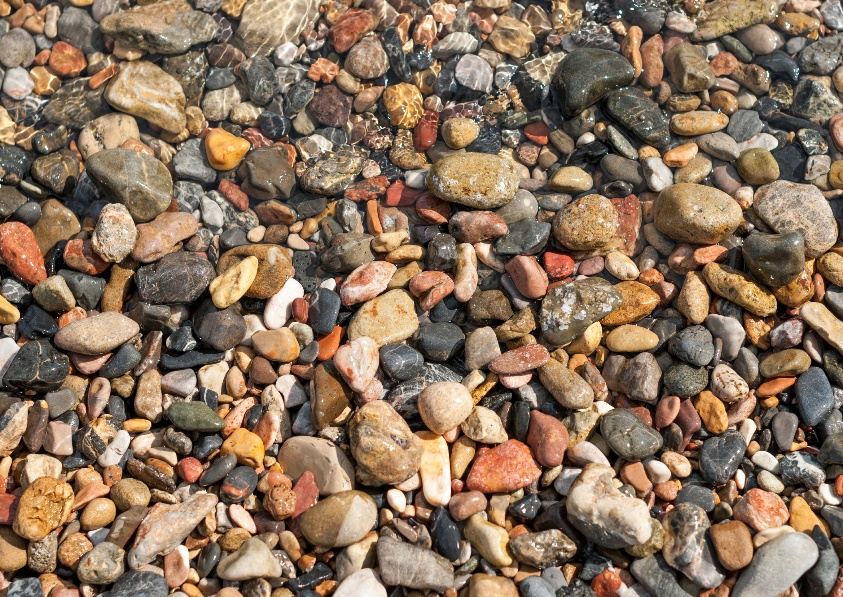 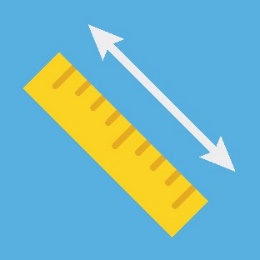 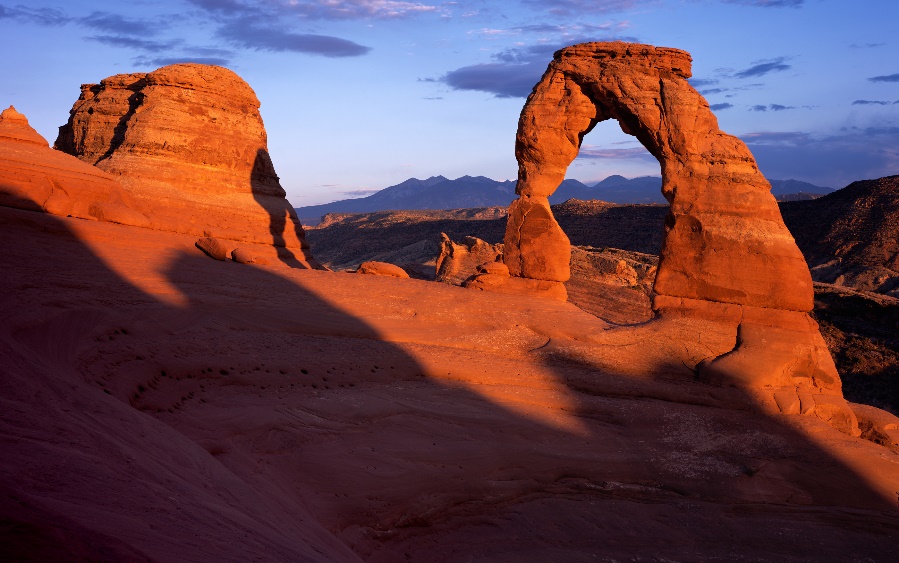 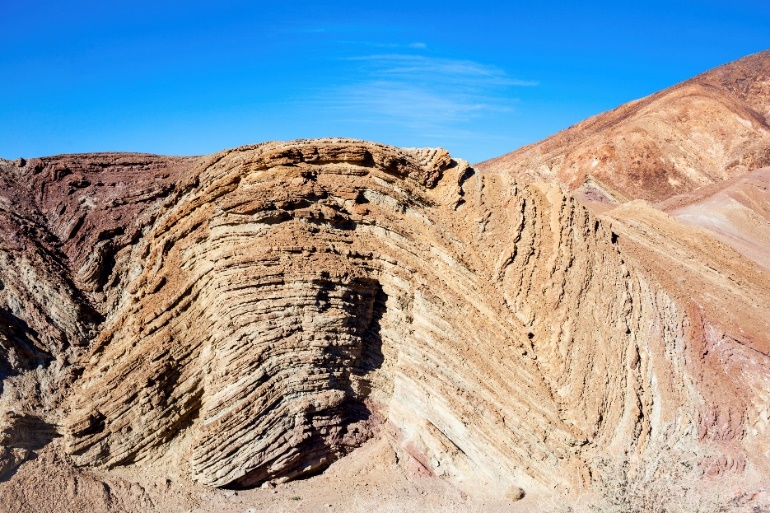 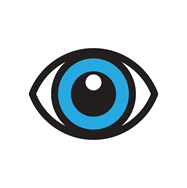 [Speaker Notes: For example, the color and shape of rocks are facts—/ things that can be observed by anyone who looks at the rocks.  / These facts are data.   / Measurements of things—like the size of a pebble or the depth of a rock layer are data also.]
Scientific Inquiry
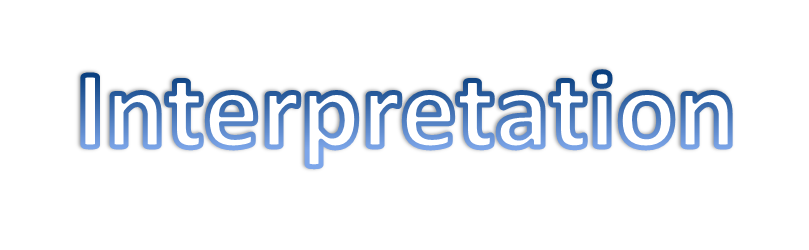 Data
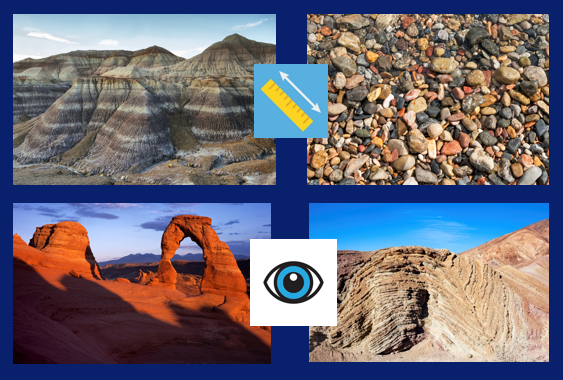 Why?
How?
[Speaker Notes: As scientists analyze the data from the geologic column, they look for explanations for why rocks are a certain color or shape or how they came to be layered or folded?  / These are called interpretations.]
Data & Interpretation
[Speaker Notes: As scientists look at the sequence of layers in the geologic column, one thing they draw conclusions about is the relative age of the layers.]
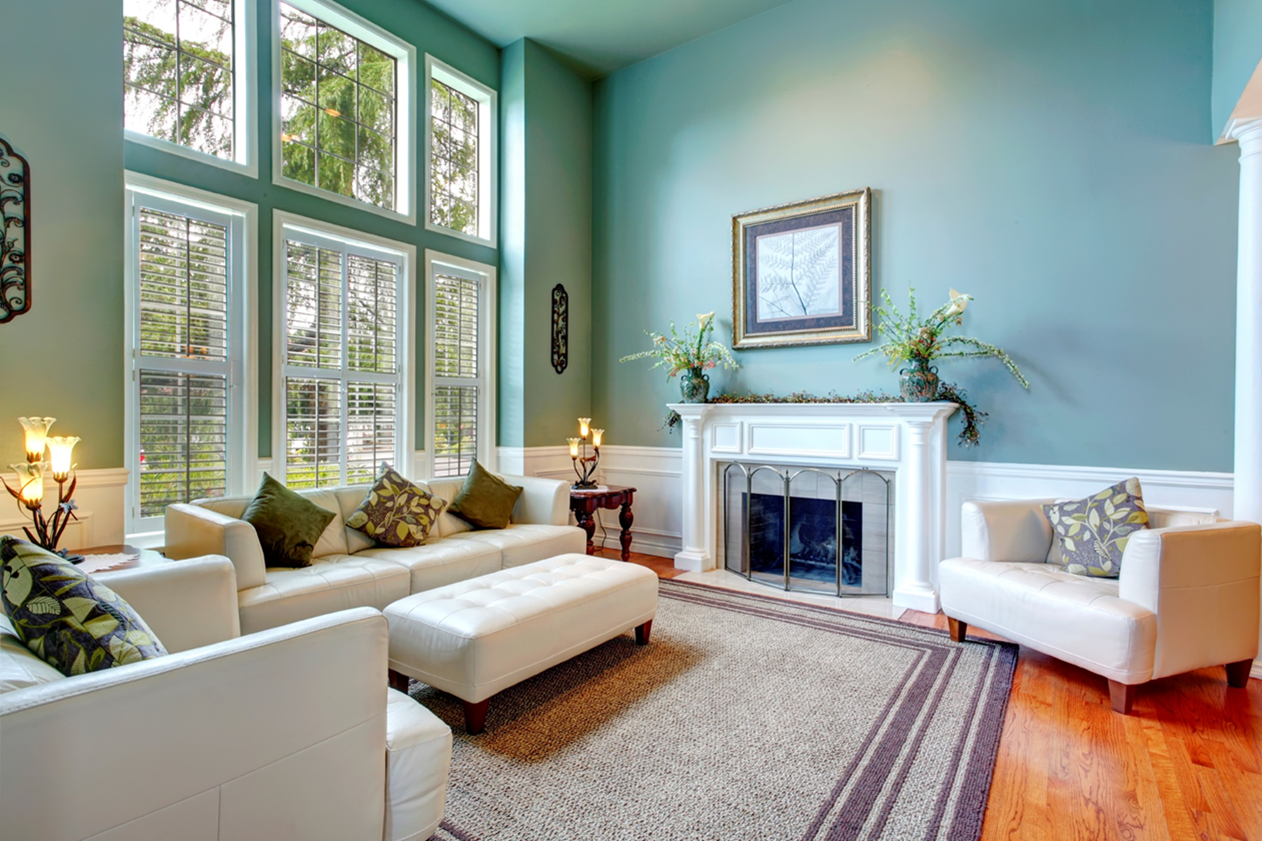 [Speaker Notes: To understand relative age, look at the floor in this picture.  Which do you think was laid down first?  The carpet or the hard wood floor?  You couldn’t very well put down carpet and THEN put a hard wood floor underneath, so we know the hard wood had to be laid down first.  Then, sometime later, the carpet was laid down on top.]
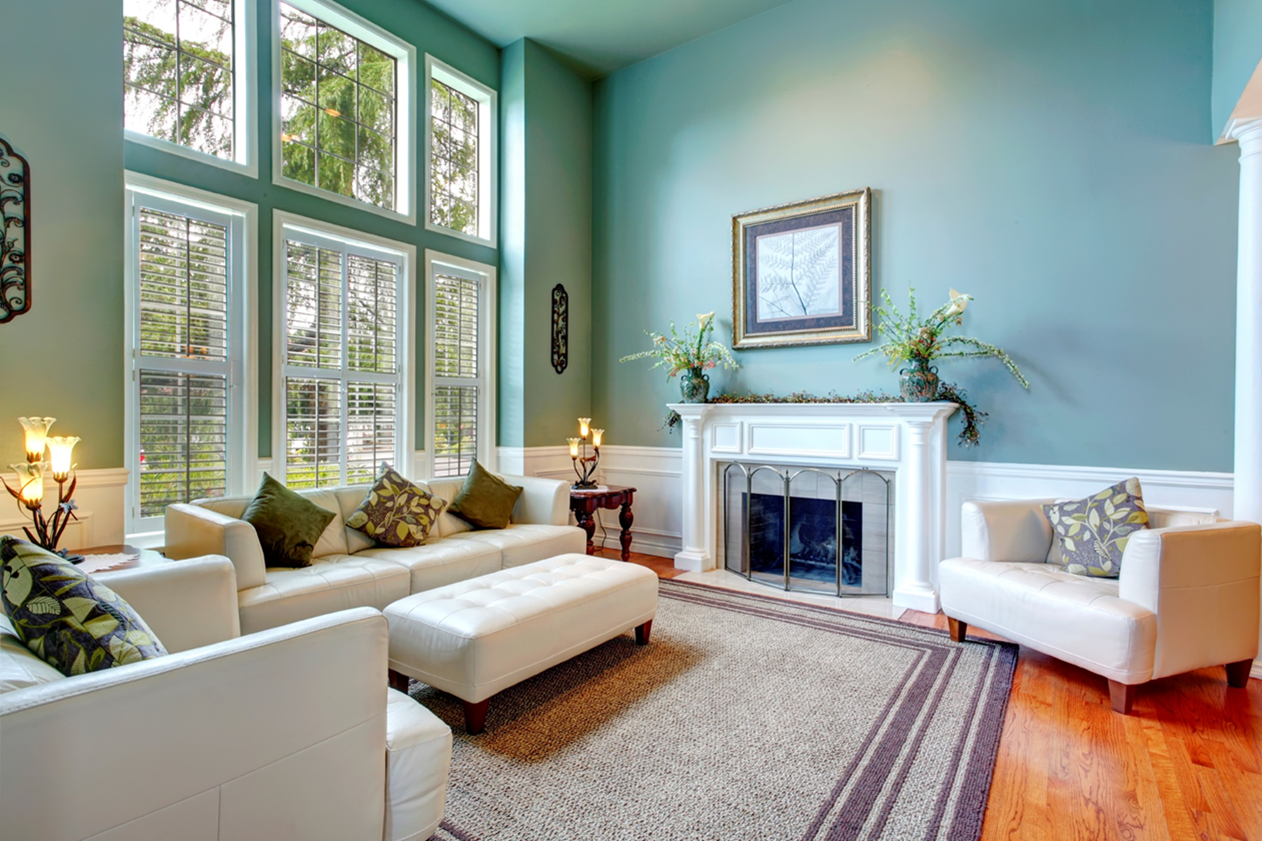 “Older”
Been there longer
[Speaker Notes: We could say that the hard wood is “older” and by that we mean that it was laid down earlier.  It has been in place longer.]
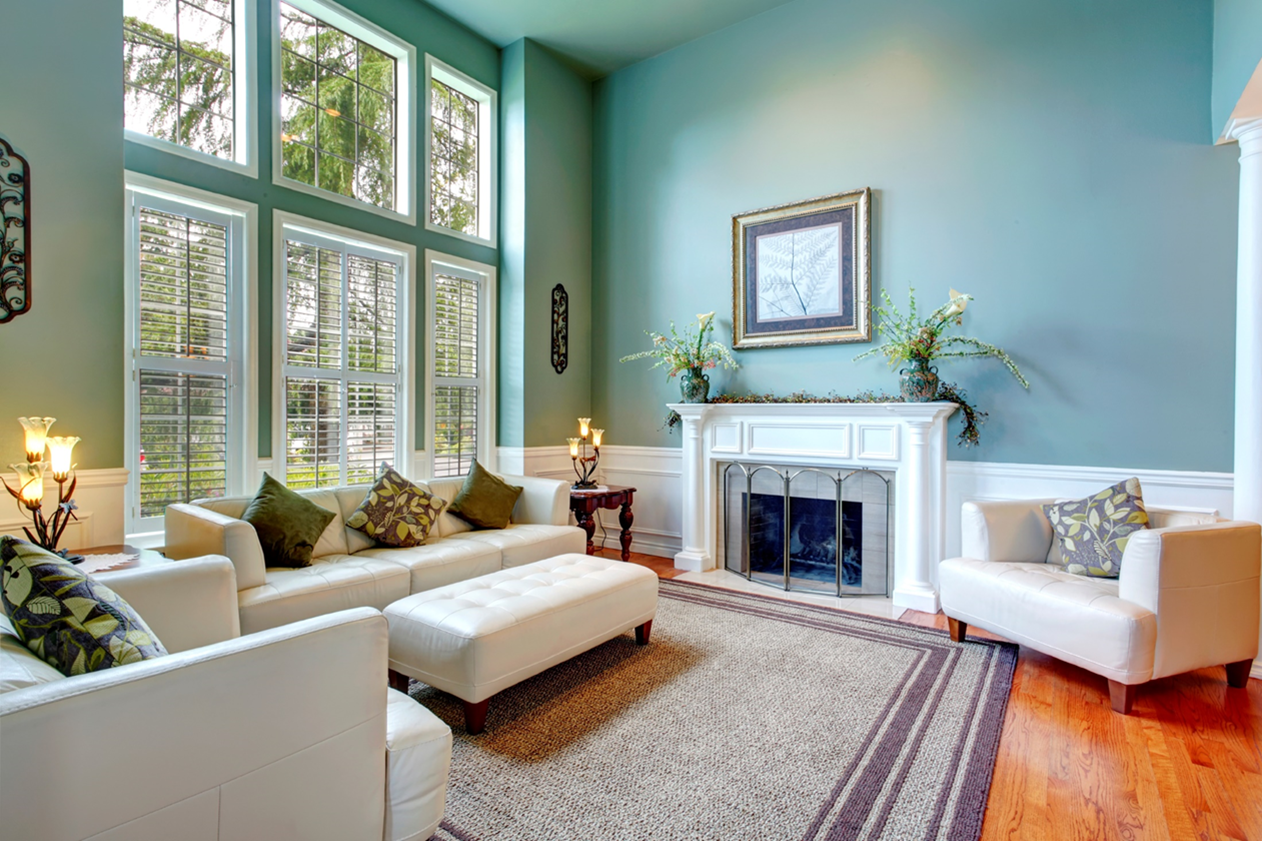 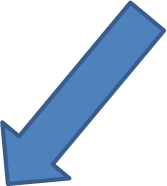 “Younger”
Been there less time
[Speaker Notes: We could say the carpet is “younger” and by that we mean that it was laid down later.  It has not been in place as long.]
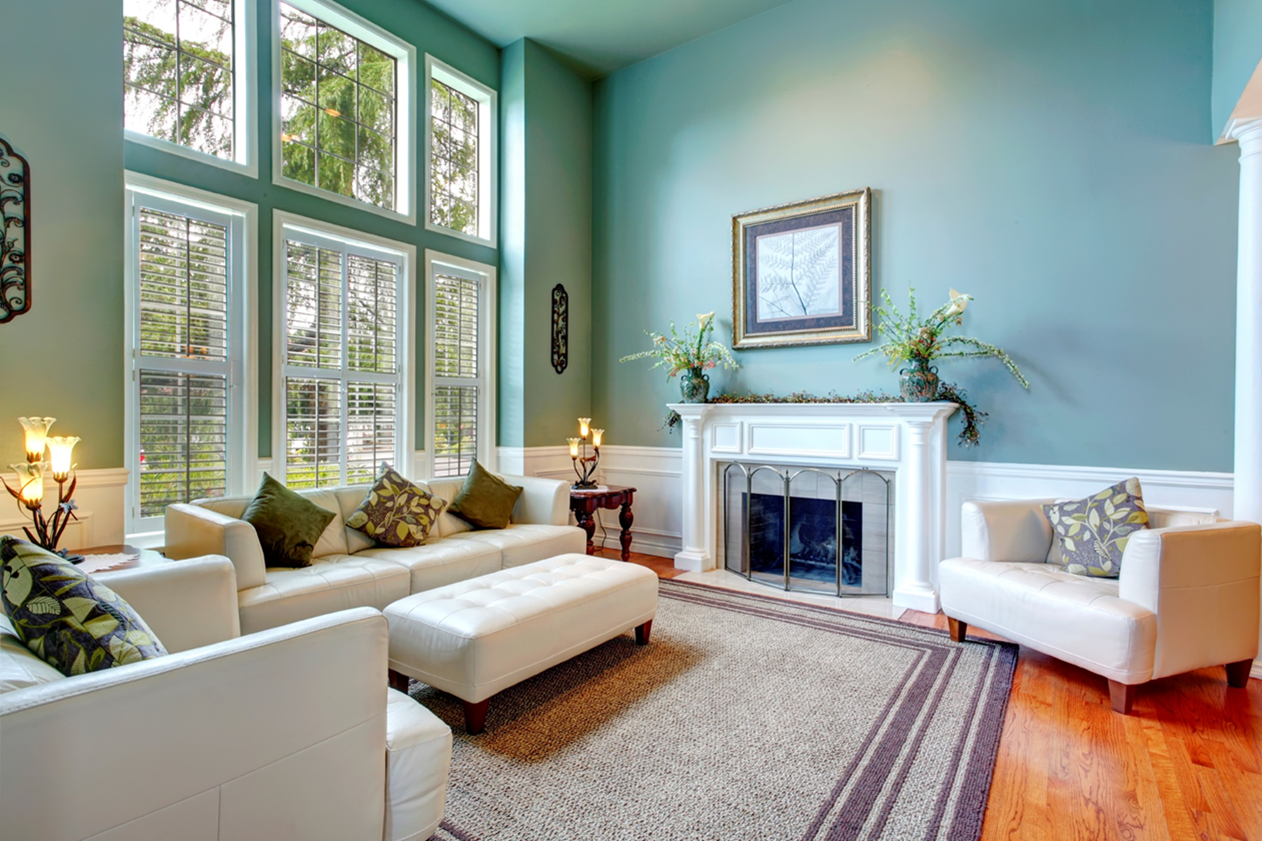 20 years?
2 days?
How much time?
[Speaker Notes: But can we tell how much time there was between when the wood was laid down and when the carpet was laid down on top of it?  Just by looking at it, we cannot tell whether the wood floor was put in on Monday and the carpet laid the following Wednesday / or whether the floor was there for 20 years before the room was carpeted.]
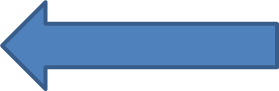 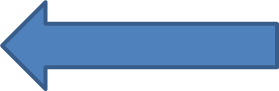 Which layer is “older?”
[Speaker Notes: Now let’s look at the rock layers again.  Which layer is older?
This one?  Or this one?]
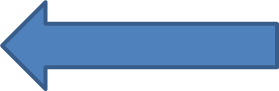 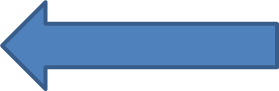 Older
Which layer is “older?”
[Speaker Notes: The lower one is “older.”  Remember that just means it was laid down sooner than the ones higher up.  We can’t tell by looking exactly how much time went by between the time the older one was laid down and the younger one was laid down.]
Cenozoic
Mesozoic
Phanerozoic
Paleozoic
Precambrian
[Speaker Notes: Just like with the real rock layers, we can tell the relative age of the intervals in our chart.]
Youngest
Oldest
[Speaker Notes: The interval on the bottom is the oldest and the one on top is the newest, or youngest.  Let’s practice…]
Cenozoic
Mesozoic
Phanerozoic
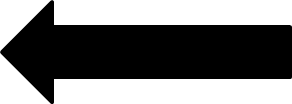 Paleozoic
Precambrian
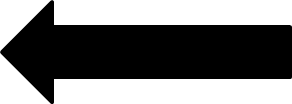 [Speaker Notes: Is the Mesozoic or the Precambrian older?]
Cenozoic
Mesozoic
Phanerozoic
Paleozoic
Precambrian
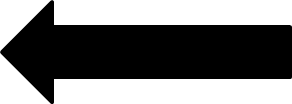 [Speaker Notes: The Precambrian is older because it’s on the bottom]
Cenozoic
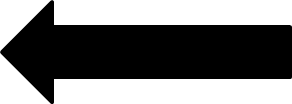 Mesozoic
Phanerozoic
Paleozoic
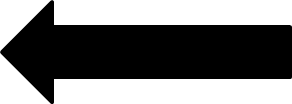 Precambrian
[Speaker Notes: Is the Cenozoic or the Paleozoic older?]
Cenozoic
Mesozoic
Phanerozoic
Paleozoic
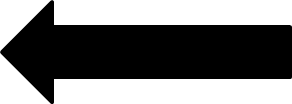 Precambrian
[Speaker Notes: The Paleozoic is older because it’s lower.]
Cenozoic
Mesozoic
Phanerozoic
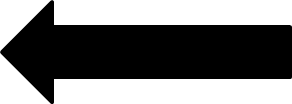 Paleozoic
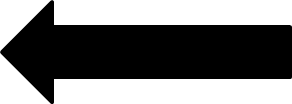 Precambrian
[Speaker Notes: Which is younger or more recent--the Mesozoic or the Paleozoic?]
Cenozoic
Mesozoic
Phanerozoic
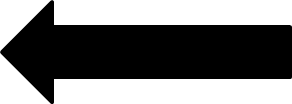 Paleozoic
Precambrian
[Speaker Notes: The Mesozoic is younger because it’s higher.]
Cenozoic
Mesozoic
Phanerozoic
Paleozoic
Precambrian
[Speaker Notes: The idea that older layers are below the younger layers is reflected in the names of these strata.]
Think “zoo”
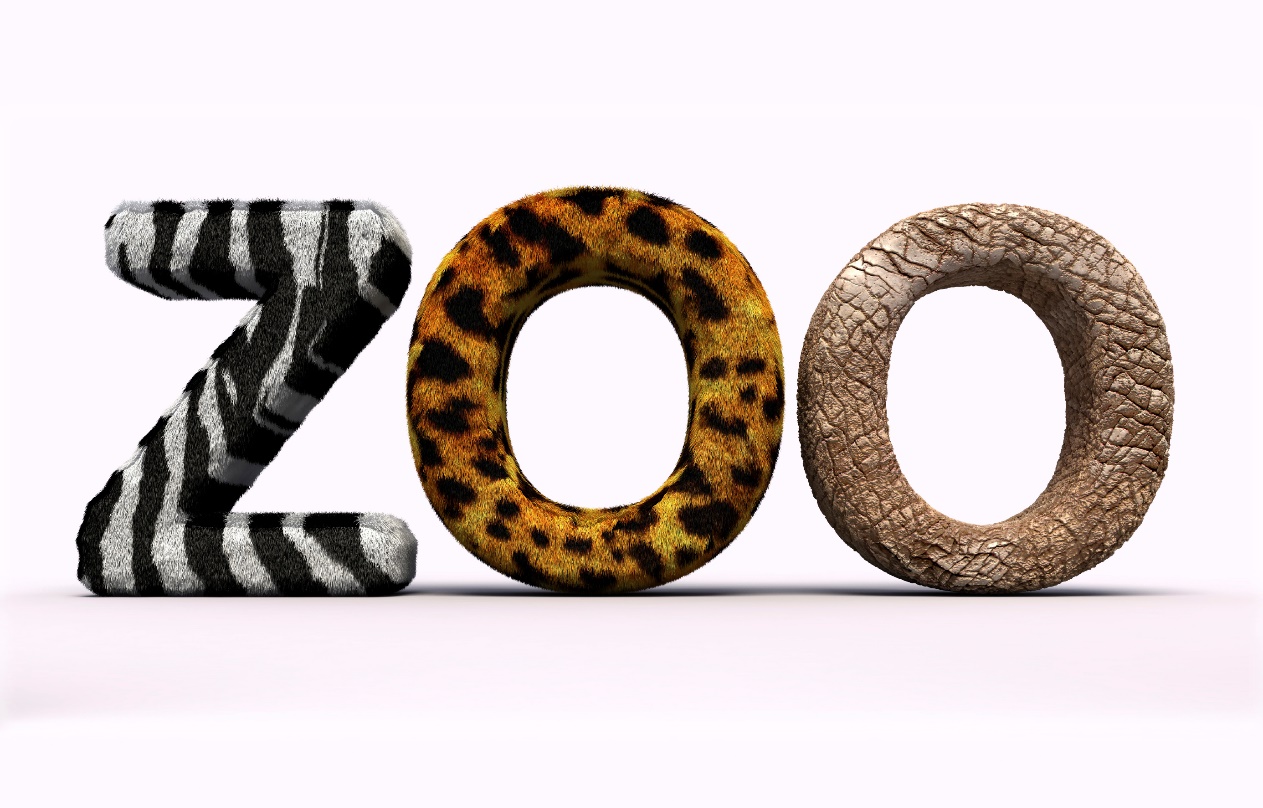 (Place where animals live)
[Speaker Notes: To understand what the names mean, think about the letters in the word “zoo”]
Ceno zoic
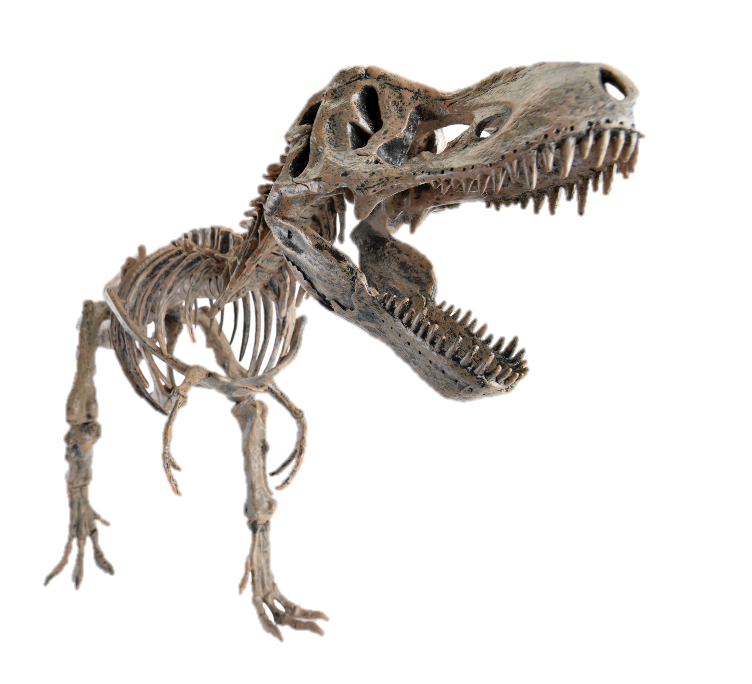 Meso zoic
Phanero zoic
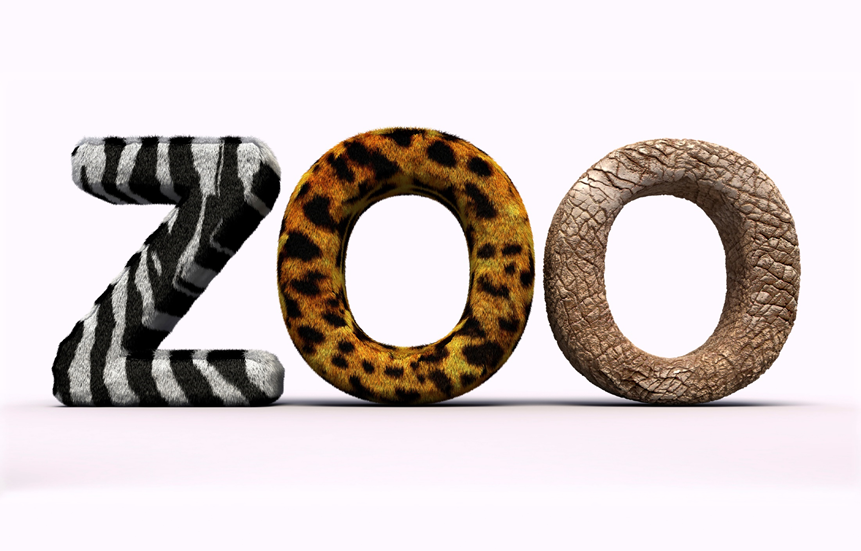 Paleo zoic
Precambrian
[Speaker Notes: Notice the letters “zo” (as in zoo) in each of these names, and because zoos are where animals live, think “animal life.”  But in this case we aren’t talking about live animals.  / We are talking about the fossilized remains of animals that used to be alive.]
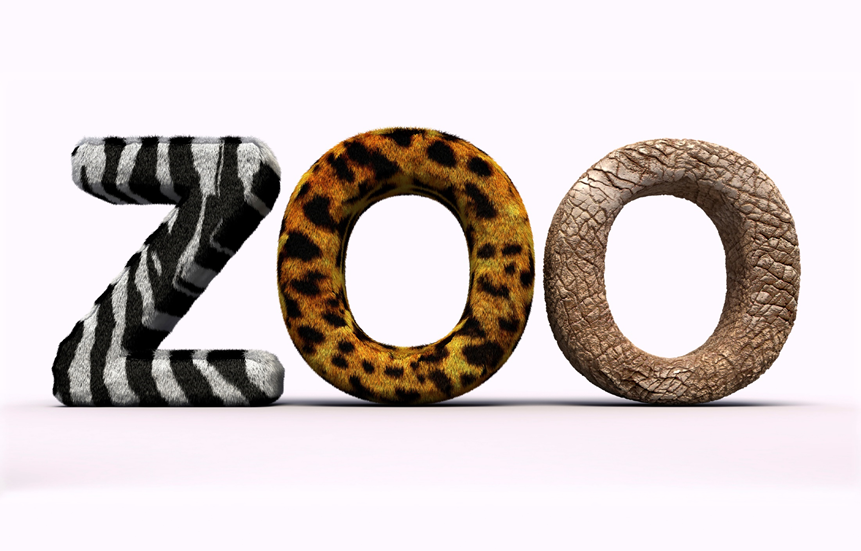 Paleo
zoic
Animal life
Old
[Speaker Notes: Paleo means old, and when you see “zoic”, think animal life.]
Paleozoic
“Old animal life”
[Speaker Notes: So Paleozoic means “old animal life”]
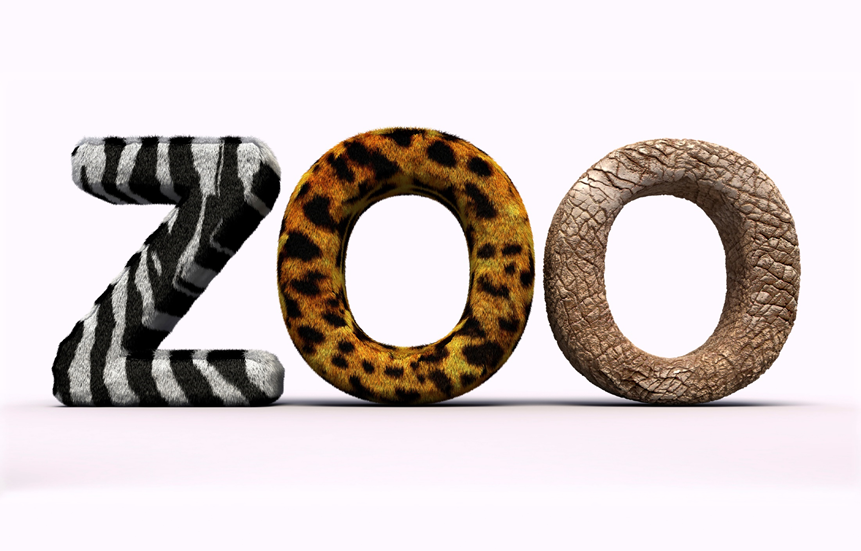 Meso
zoic
Animal life
Middle
[Speaker Notes: Meso means middle, and zoic means animal life.]
Mesozoic
“Middle animal life”
[Speaker Notes: So Mesozoic means middle animal life.]
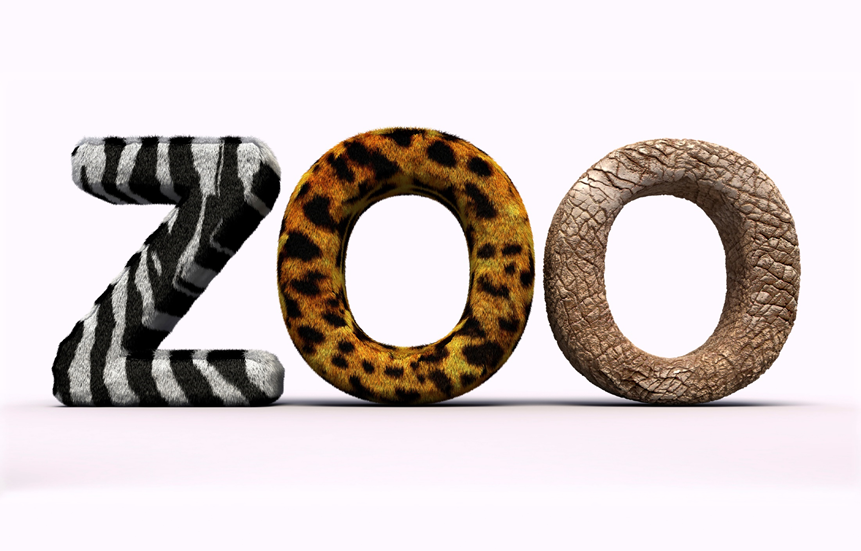 Ceno
zoic
Recent
Animal life
[Speaker Notes: Ceno means recent, and zoic means animal life.]
Cenozoic
“Recent animal life”
[Speaker Notes: So Cenozoic means recent animal life]
Recent
Middle
Old
[Speaker Notes: The prefixes at the beginning of the names mean old, middle, and recent.]
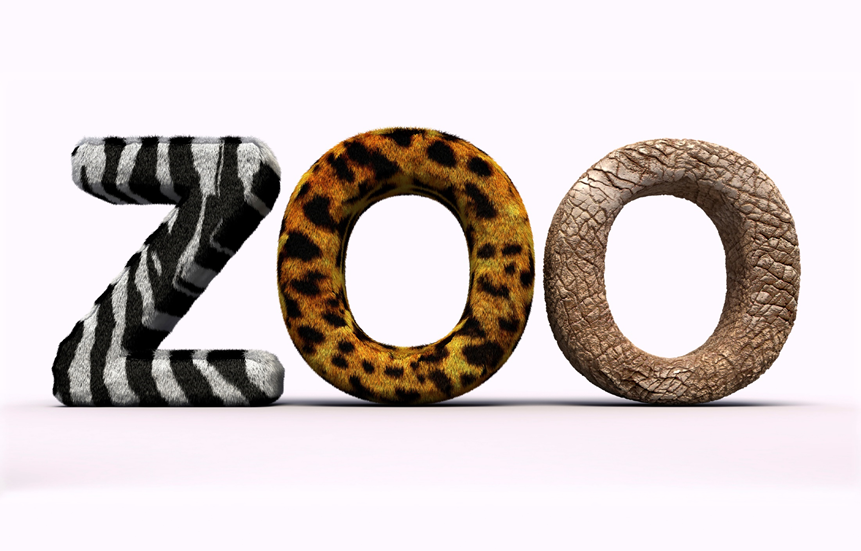 Animal Life
[Speaker Notes: The rest of each word means animal life.]
Cenozoic
Mesozoic
Paleozoic
[Speaker Notes: The names of these intervals reflect the idea that the lower layers (and the fossils in them) are older than the ones above.]
Relative Age
[Speaker Notes: In other words, they reflect the idea of relative age.]
Youngest
How much?
Oldest
[Speaker Notes: Remember, though, that we can’t tell just by looking how much older or younger the layers are.]
Phanerozoic
Precambrian
[Speaker Notes: What about the Precambrian and the Phanerozoic?]
Hardly any fossils found here
[Speaker Notes: Since we hardly find any fossils at all in the Precambrian, there’s nothing about animal life in the name.]
Phanerozoic means
Visible
Animal Life
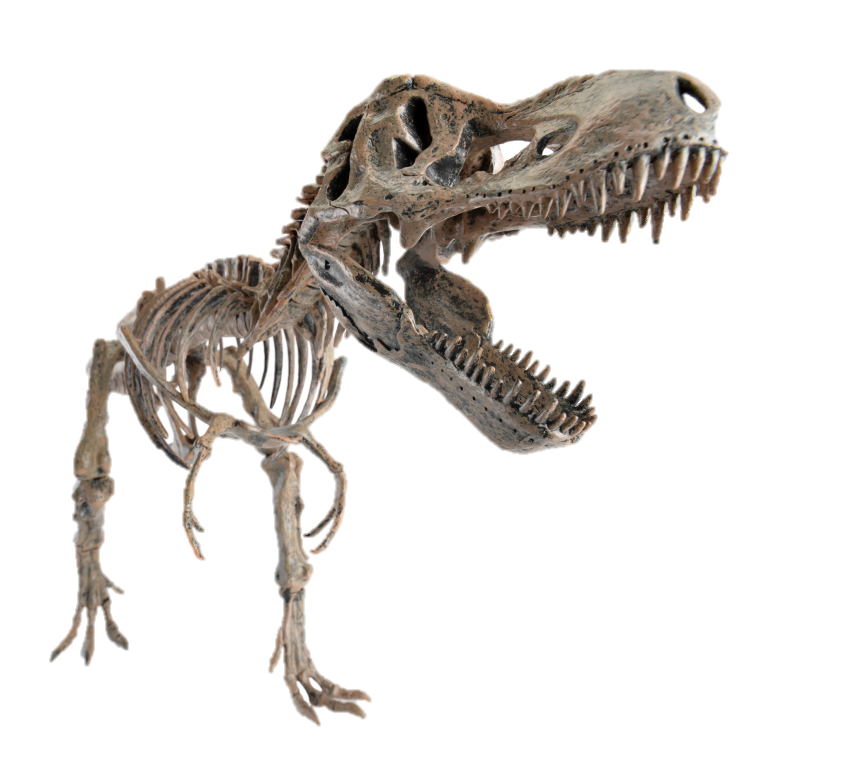 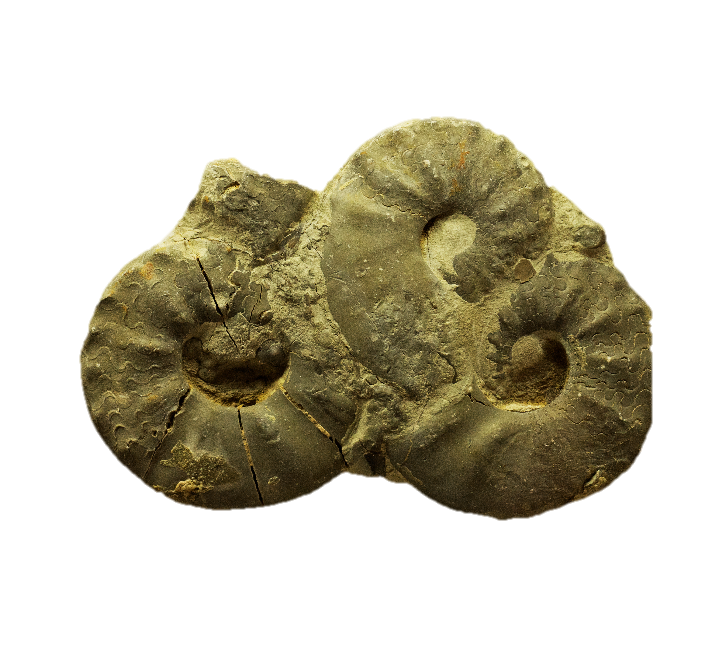 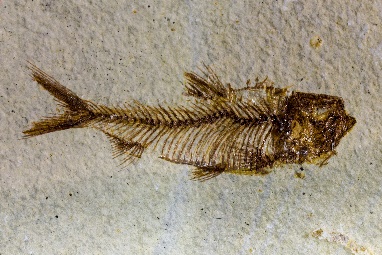 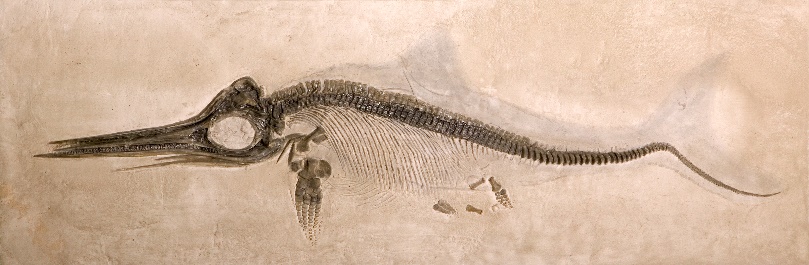 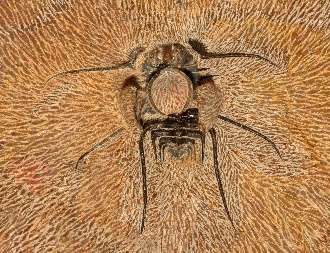 [Speaker Notes: Phanerozoic means visible animal life, / which makes sense because we find SO many different fossils in those layers.]
Relative Age Summary
We can’t tell just by looking how long the different layers have been there.
[Speaker Notes: Let’s summarize:  We can’t tell just by looking how long the different layers have been there, but certain clues that we’ll be learning more about, indicate that it probably didn’t take long at all for the layers to be laid down.]
Relative Age Summary
We can’t tell just by looking how long the different layers have been there.

We do know that younger ones are on top of older ones.
[Speaker Notes: And unless the layers have been disturbed, we know that younger layers are always on top of older ones.]
Recorded at
Chattanooga Public RadioSM
Classical 90.5 WSMC
IMAGES BY
Images may appear on more than one slide.  Citation is given on the first slide where each image appears.
[2a] Zion National Park 489588635, kaiborder, Thinkstock, Thinkstock Image Subscription Agreement
[2b] Grand Canyon – Toroweap Point 480297321, Scott_Walton, Thinkstock, Thinkstock Image Subscription Agreement
[2c] Bryce Canyon landscape 497280819, jenifoto, Thinkstock, Thinkstock Image Subscription Agreement
[3a] Forest brilliance 4250904, emptyclouds, Getty Images (US), Inc. Subscription Agreement 
[3b] Blue cells under microscope 12229229, Henrik5000, Getty Images (US), Inc. Subscription Agreement 
[3c] Giant Pandas 17308910, fototrav, Getty Images (US), Inc. Subscription Agreement 
[3d] Spiral Galaxy Milky Way 30198432, alex-mit, Getty Images (US), Inc. Subscription Agreement 
[3e] Family 36504990, CEFutcher, Getty Images (US), Inc. Subscription Agreement 
[3f] Amethyst 25568315, Dariildo, Getty Images (US), Inc. Subscription Agreement 
[3g] Red kangaroo jumping 22066177, Freder, Getty Images (US), Inc. Subscription Agreement 
[3h] Daisies 16883788, sankai, Getty Images (US), Inc. Subscription Agreement
[3i] Coral reef 17794310, Iborisoff, Getty Images (US), Inc. Subscription Agreement 
[5a] Eye icon, 39171676, dyeekc, Getty Images (US), Inc. Subscription Agreement 
[5b] Ruler 36430812, Jane_Kelly, Getty Images (US), Inc. Subscription Agreement 
[6a] Red rose 20105231, VIDOK, Getty Images (US), Inc. Subscription Agreement 
[6b] Daisy 13561534, Dimitris66, Getty Images (US), Inc. Subscription Agreement
IMAGES BY
[7a] Kitten on scales 4775409, DigitalZombie, Getty Images (US), Inc. Subscription Agreement 
[7b] Elephant 27059762, abadonian, Getty Images (US), Inc. Subscription Agreement 
[7c] Measuring tape around tree 40780366, Thawatchai1991, Getty Images (US), Inc. Subscription Agreement 
[7d] Sequoyah 5648787, imagentix, Getty Images (US), Inc. Subscription Agreement 
[8a] Crocodile skull 54529804, jedsadabodin, Getty Images (US), Inc. Subscription Agreement 
[8b] Centipede 45429746, pixbox77, Getty Images (US), Inc. Subscription Agreement 
[12a] Blue Mesa Petrified Forest National Park, 479232619 estivillml, Thinkstock Image Subscription Agreement
[12b] Pebbles 48802570, Nirian, Getty Images (US), Inc. Subscription Agreement
[12c] Arch 11811315, Kjschoen, Getty Images (US), Inc. Subscription Agreement
[12d] Folded rock layers 33954188, hlnicaise,  Getty Images (US), Inc. Subscription Agreement 
[15] Luxury house interior 38622004, irina88w, Getty Images (US), Inc. Subscription Agreement  
[30] Word zoo, 25142385, look_around, Getty Images (US), Inc. Subscription Agreement 
[31] Tyrannosaurus rex skeleton 23393902, LeventKonuk, Getty Images (US), Inc. Subscription Agreement 
[45a] Ammonite fossils 54540080, Wlad74, Getty Images (US), Inc. Subscription Agreement
[45b] Fish fossil 36471134, gsaielli, Getty Images (US), Inc. Subscription Agreement 
[45c] Ichthyosaur fossil 5364039, Tyrannosaur, Getty Images (US), Inc. Subscription Agreement 
[45d] Trilobite fossil 24476579, demarfa, Getty Images (US), Inc. Subscription Agreement
Special Thanks

Foundation for Adventist Education
© Origins Curriculum Resources 2015
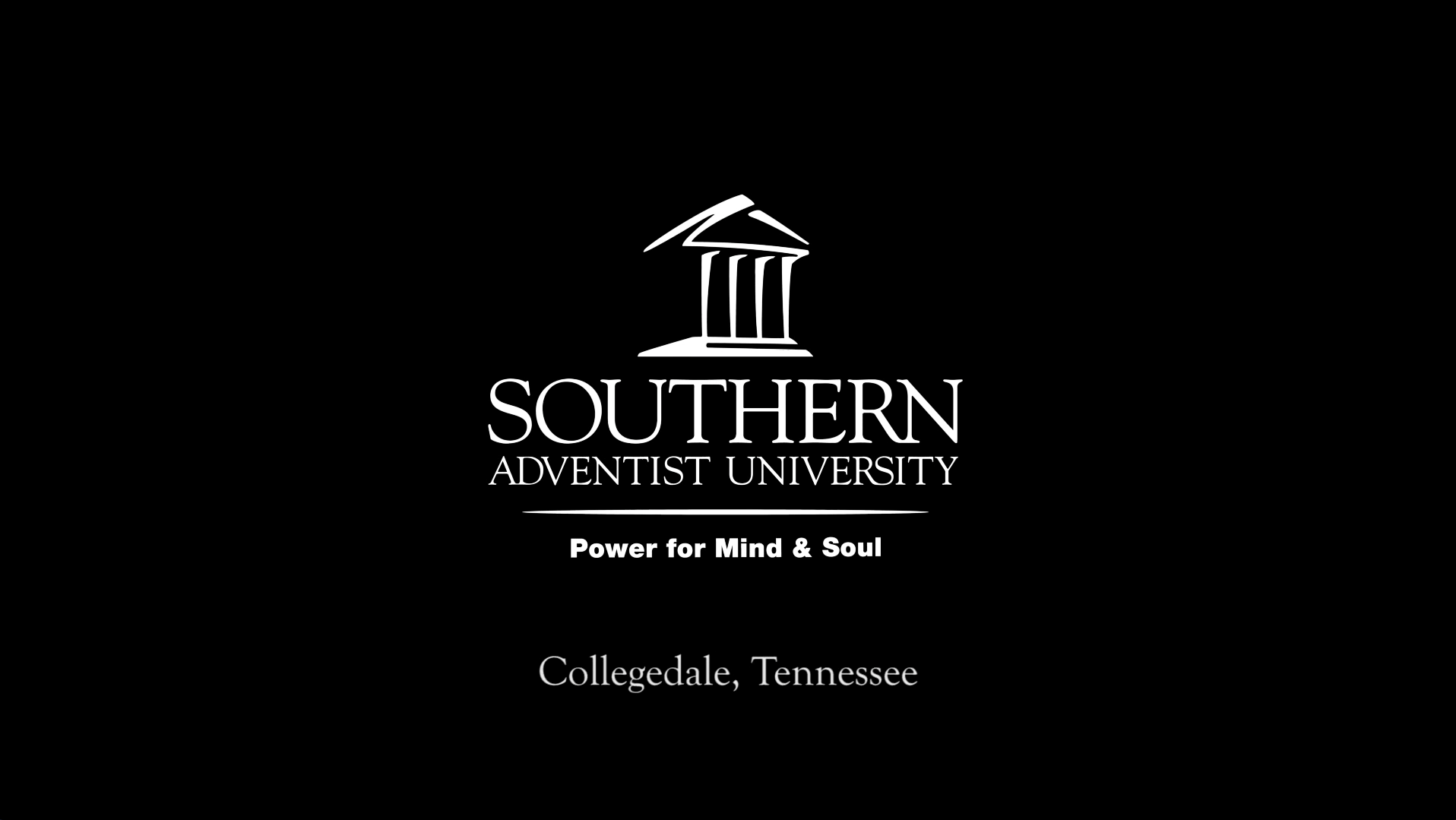 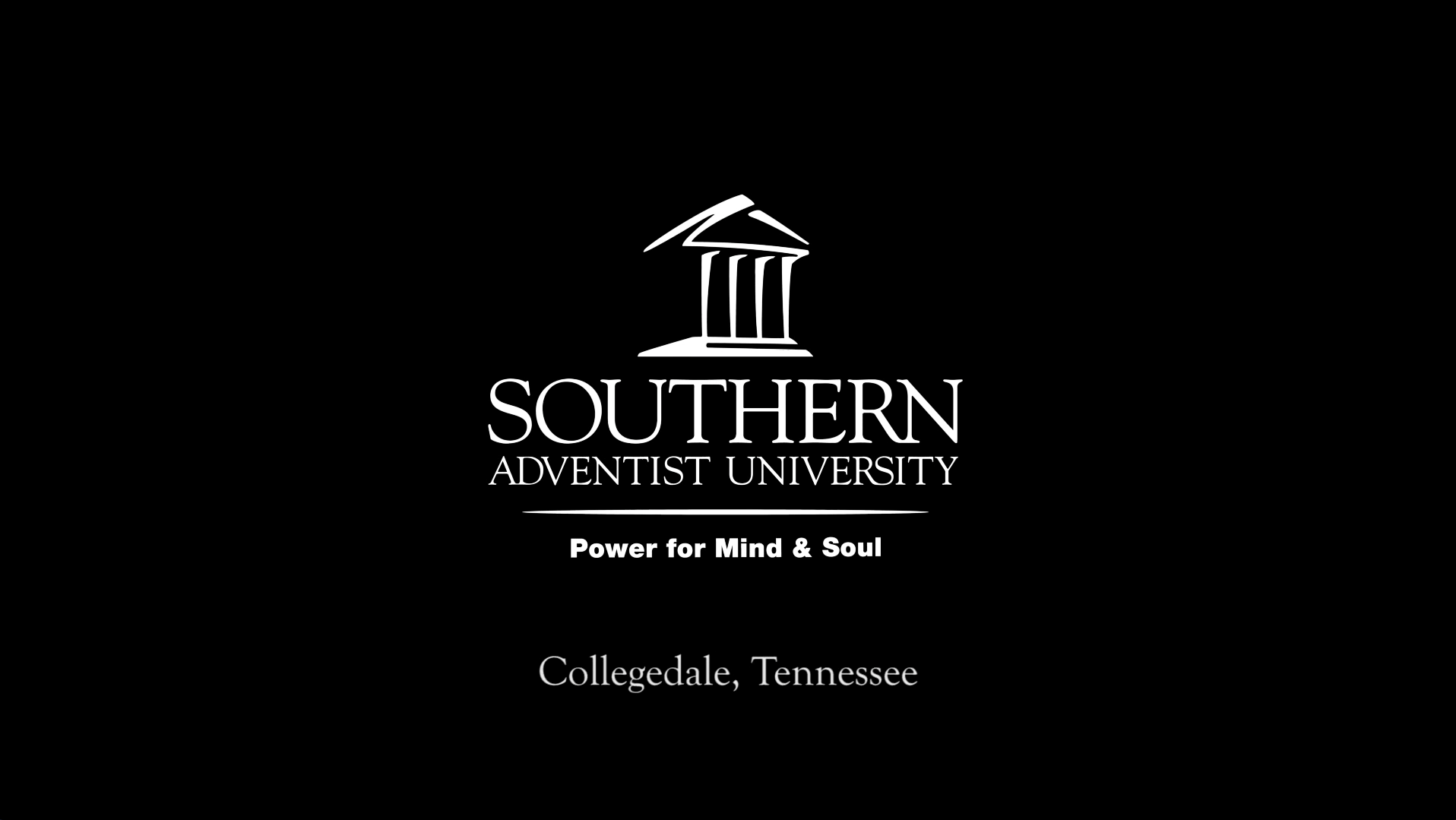 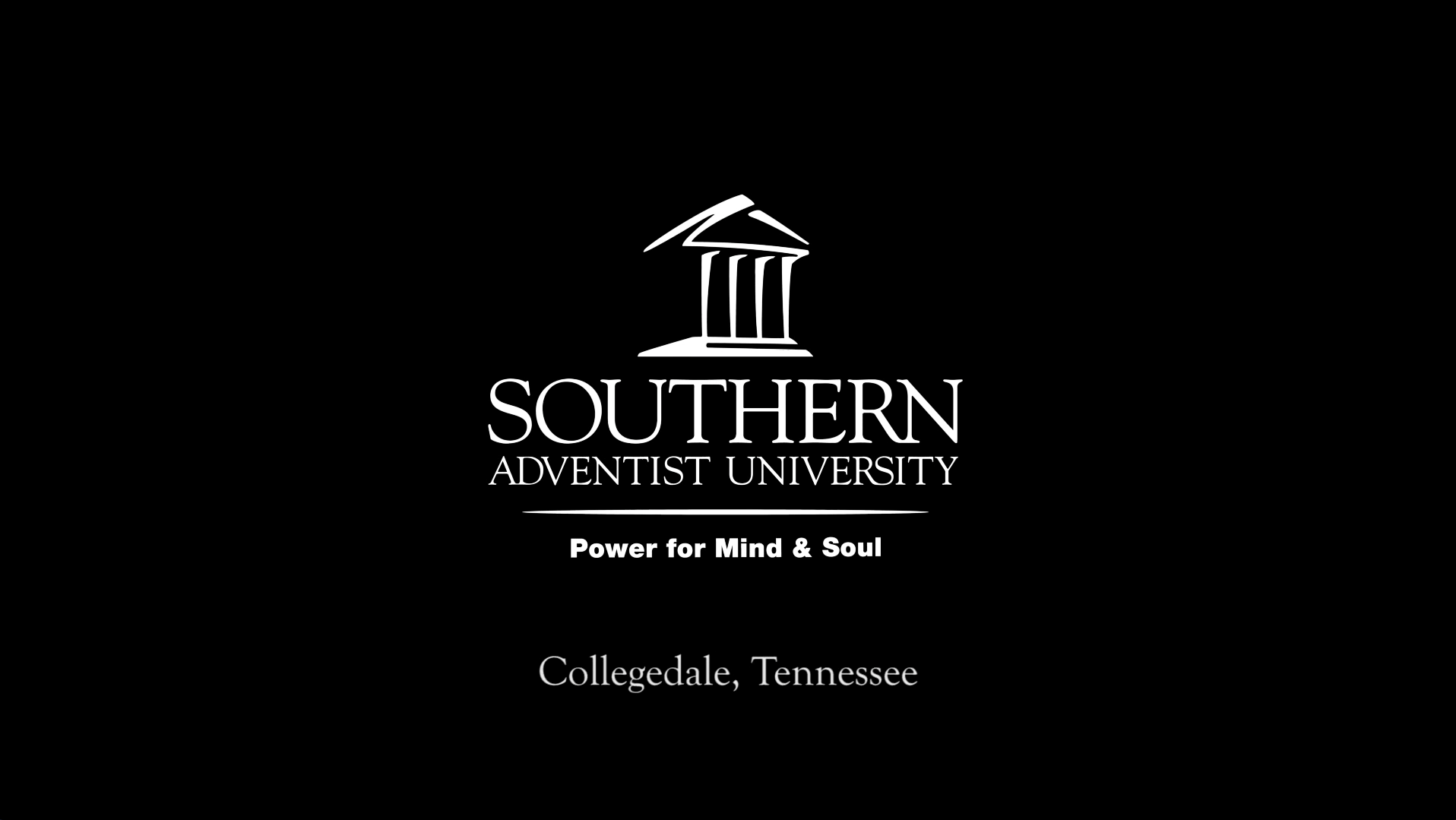 © Southern Adventist University 2015
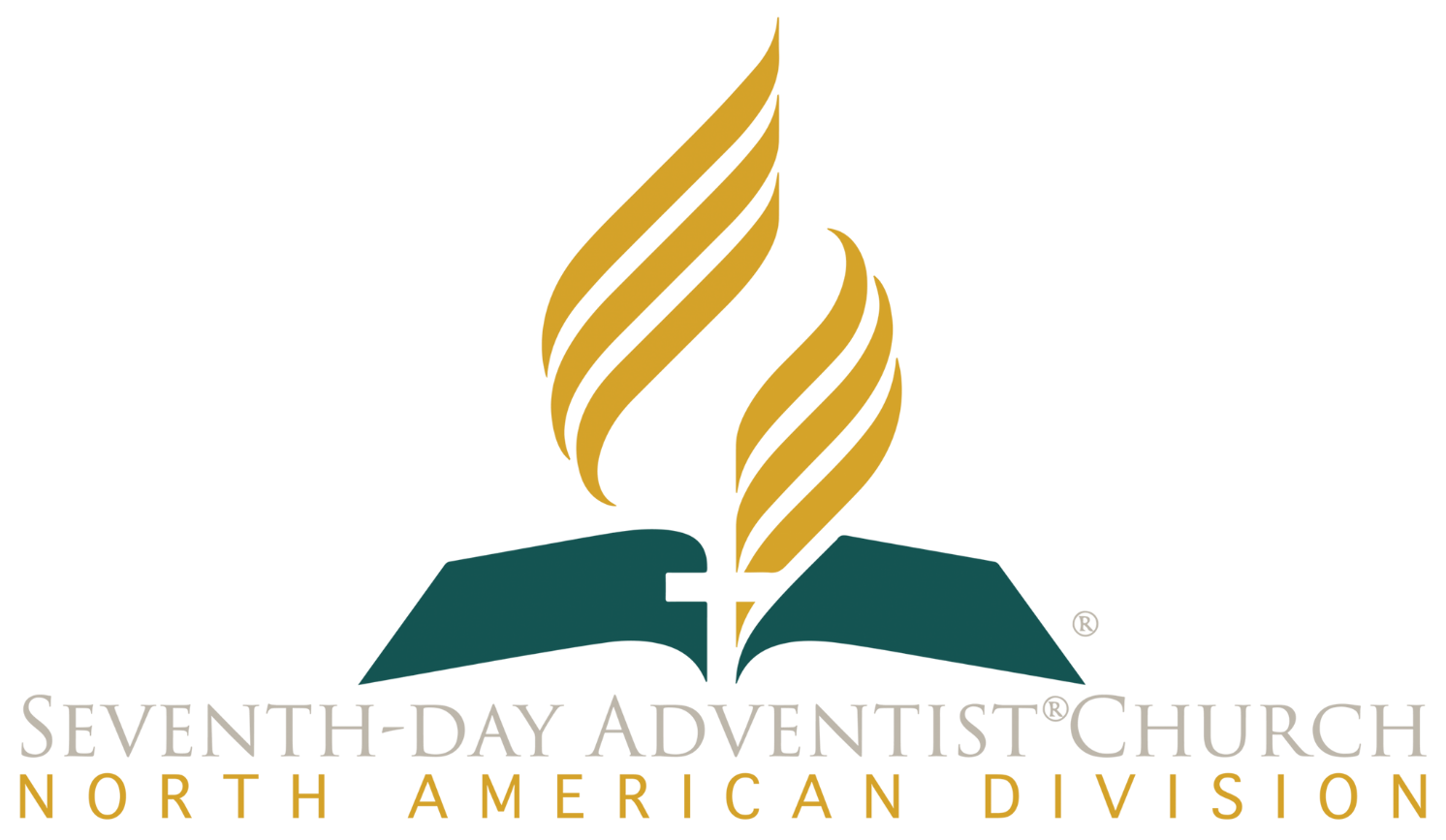 © Seventh-day Adventist North American Division 2015
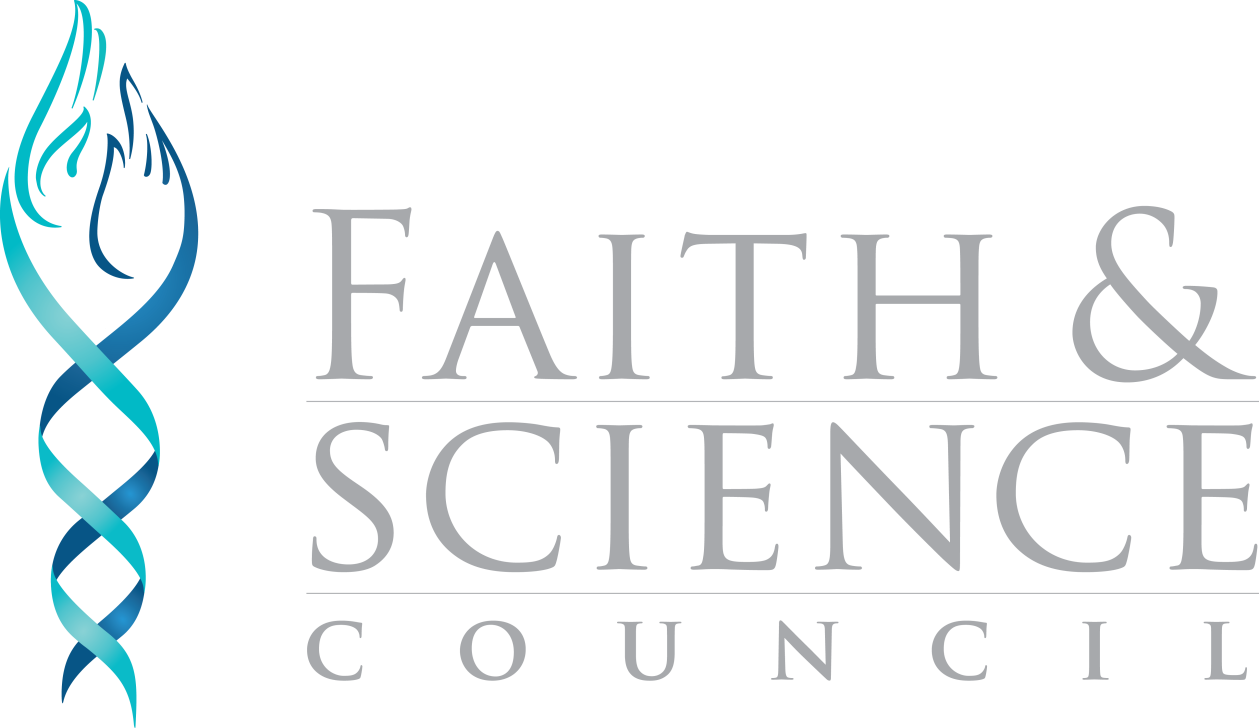 © General Conference of Seventh-day Adventists 2015
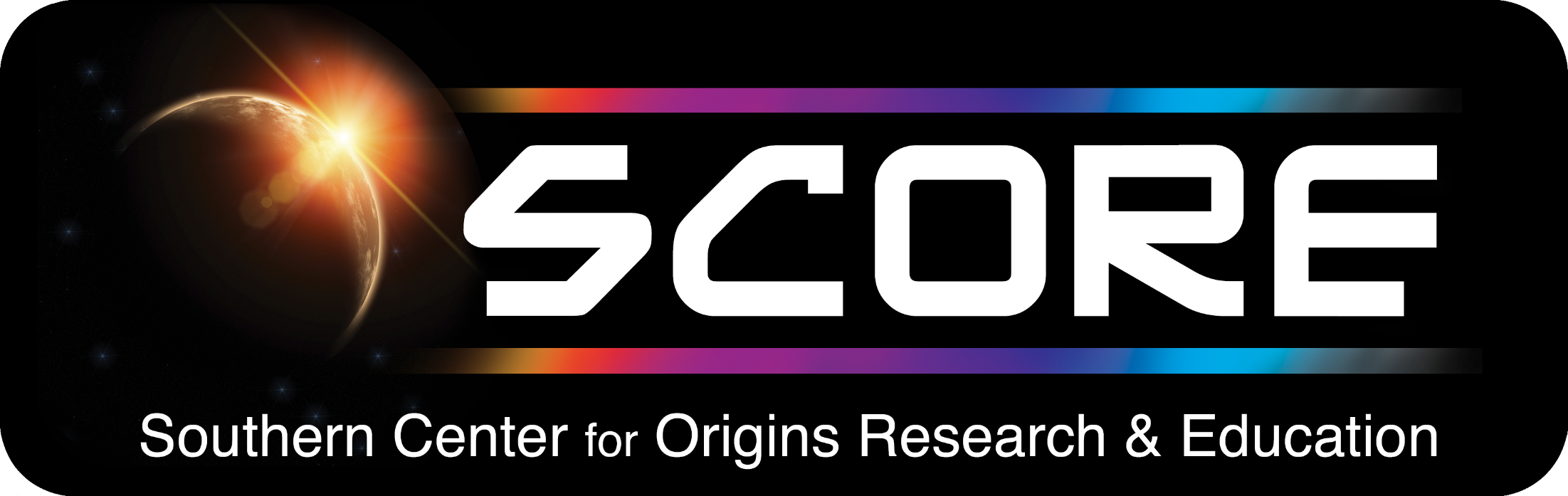 © SCORE Southern Center for Origins Research & Education 2015